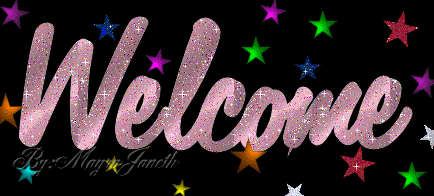 MY DEAR STUDENTS
TEACHER IDENTITY
Md. Raziul haque
Assistant  teacher.
Rahima begum academy. Allardarga Daulatpur,kushtia
. MOB no-01740972512
. email-mdraziulhaque@gmail.com
Lesson declaration
He is too black_________________
What is this?
He is too black to love
What is this?
So today we will discuss about
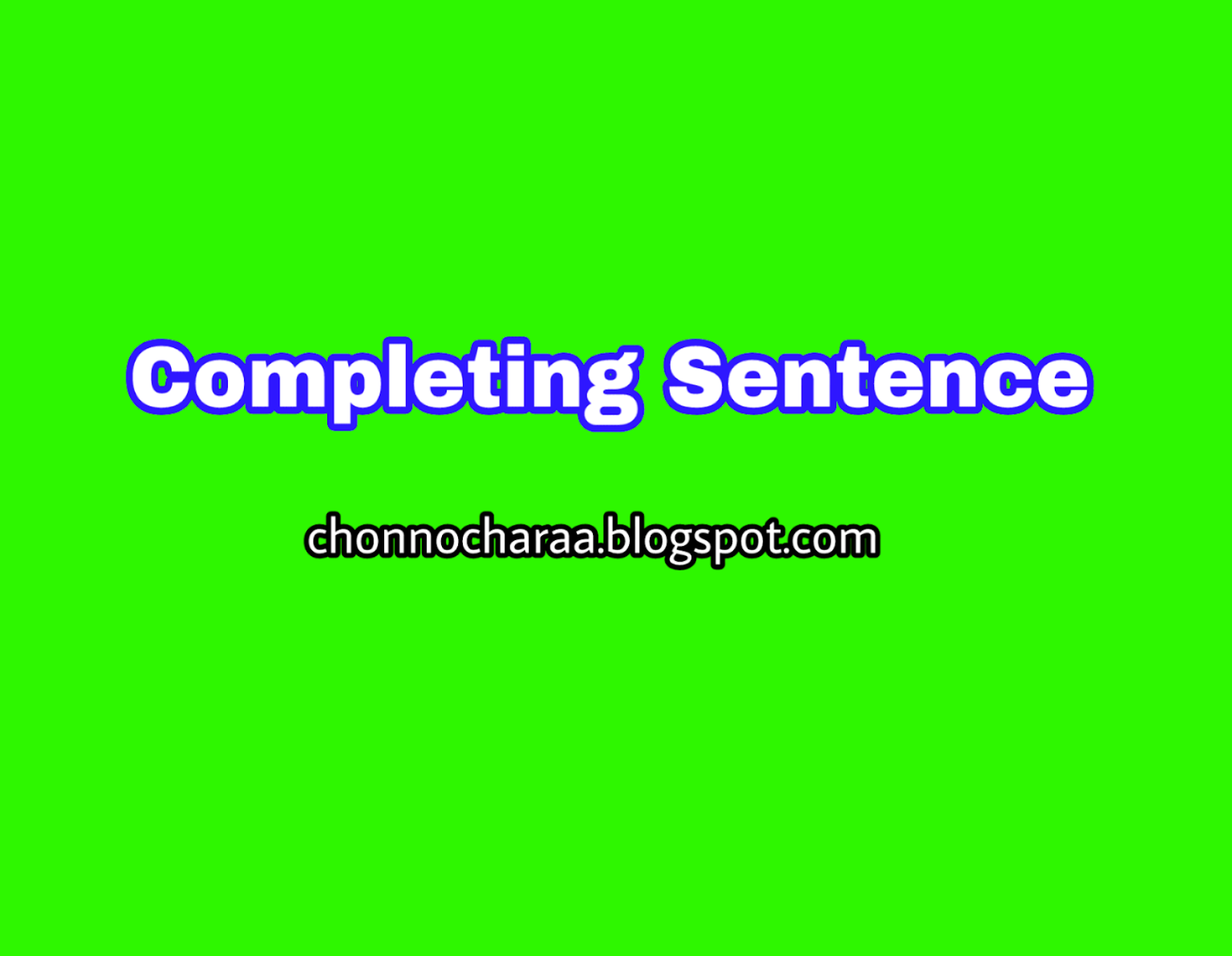 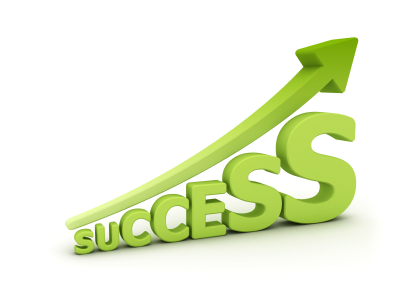 LEARNING OUTCOMES
BY THE END OF THE LESSON
Students will be able to learn the completing rules.
Students will be able to complete the sentence.
Completing sentence
Rule -06
It is time/high time
এখনই সময়
Structure
It is time/high time+
to +verb+obj
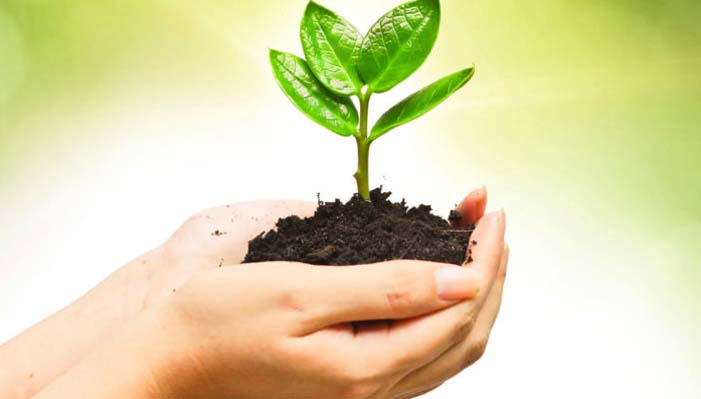 It is time
to plant trees.
Let us practice the rule
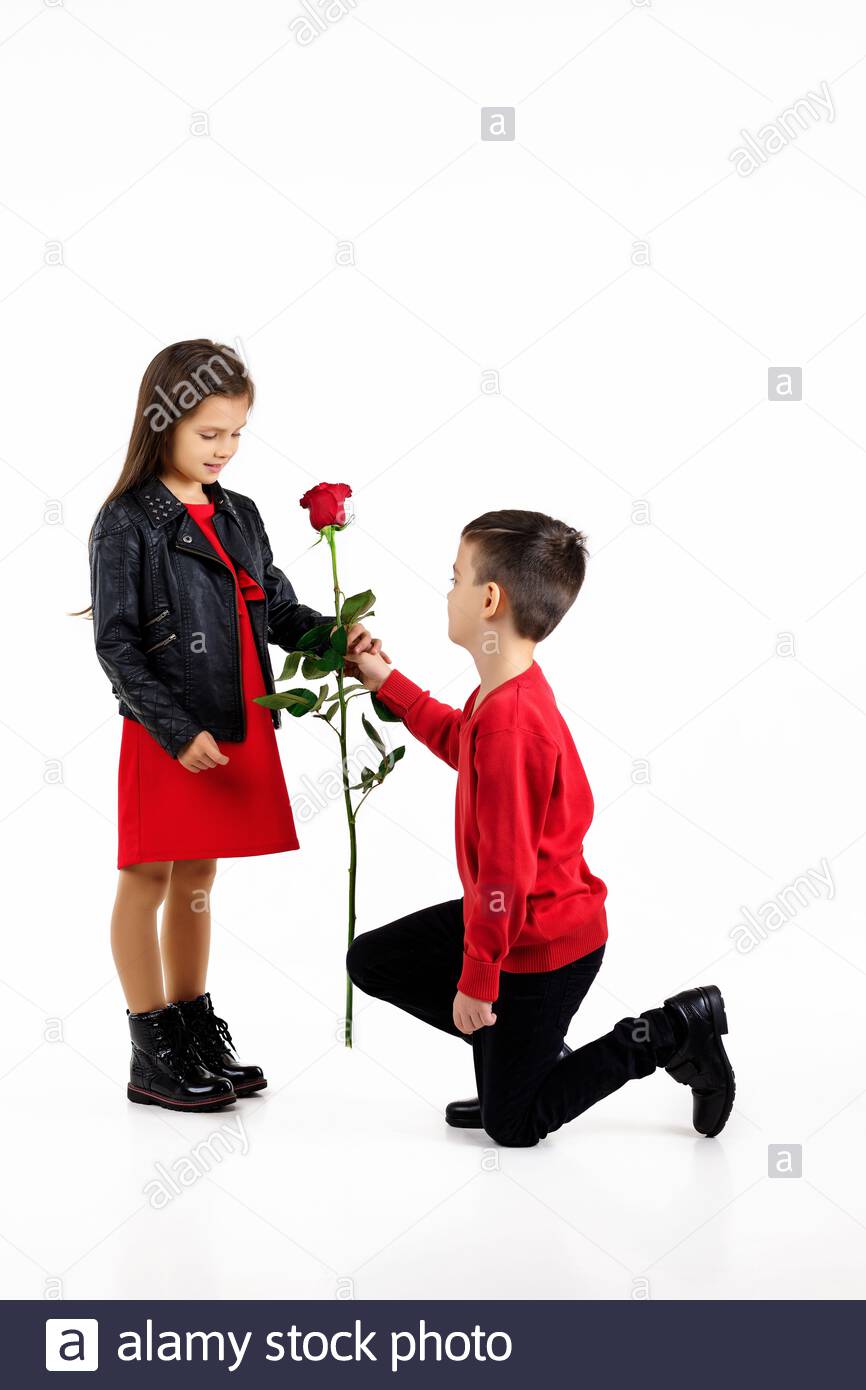 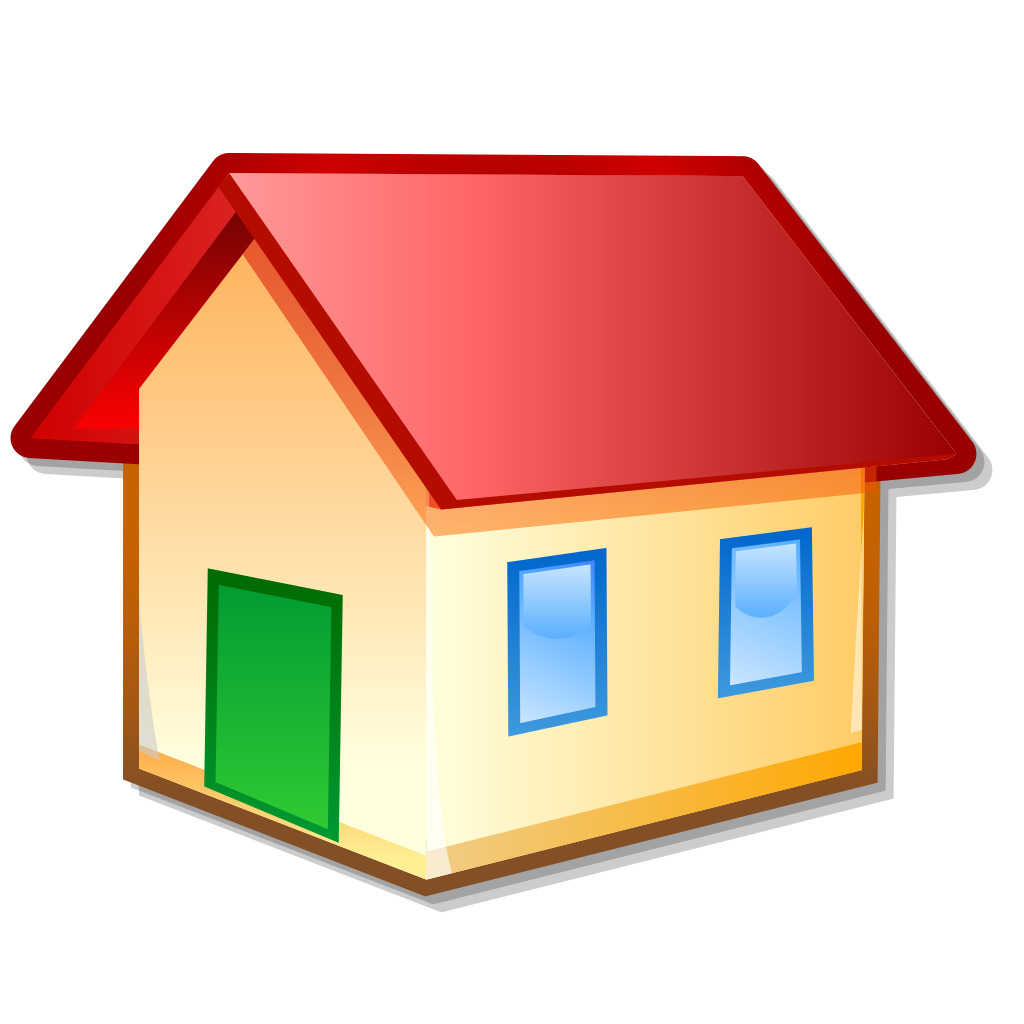 It is time  --------------
It is high time  ---------
Completing sentence
Rule -07
It is time/high time+sub
এখনই সময়
Structure
It is time/high time+sub+
v2+obj
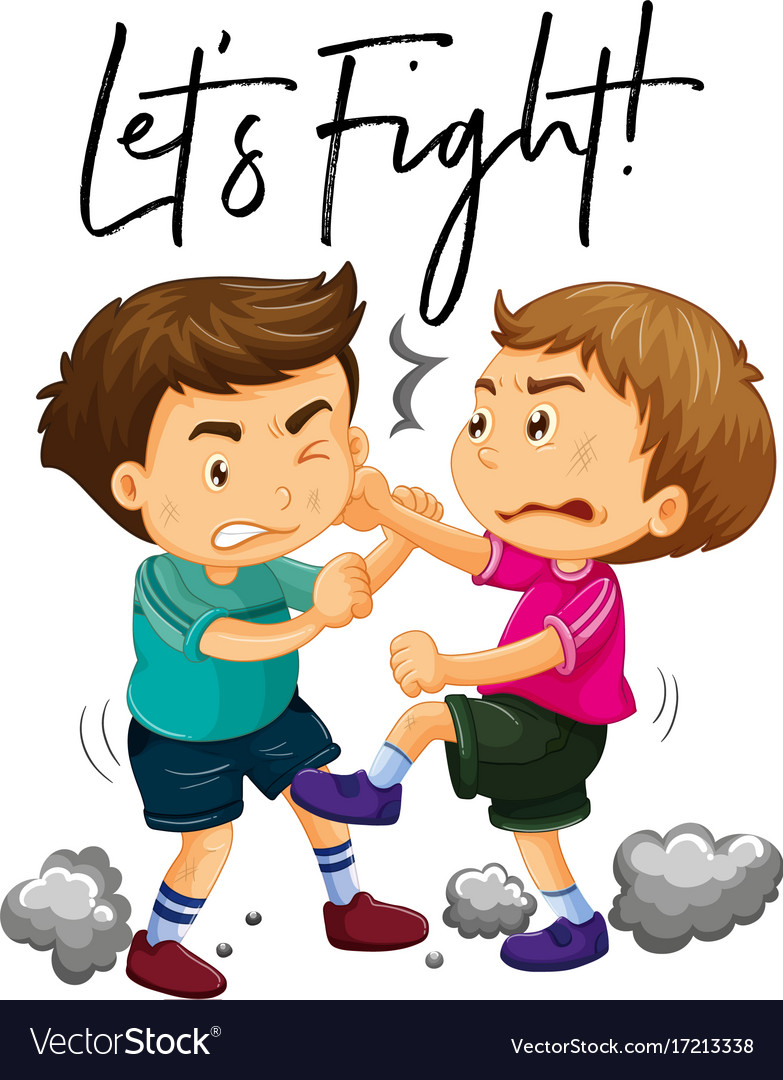 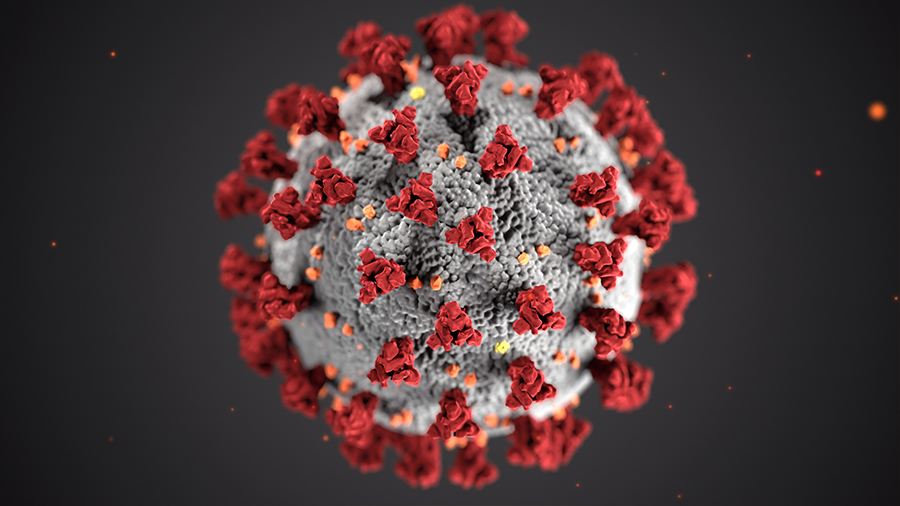 It is time
to fight against corona virus.
Let us practice the rule
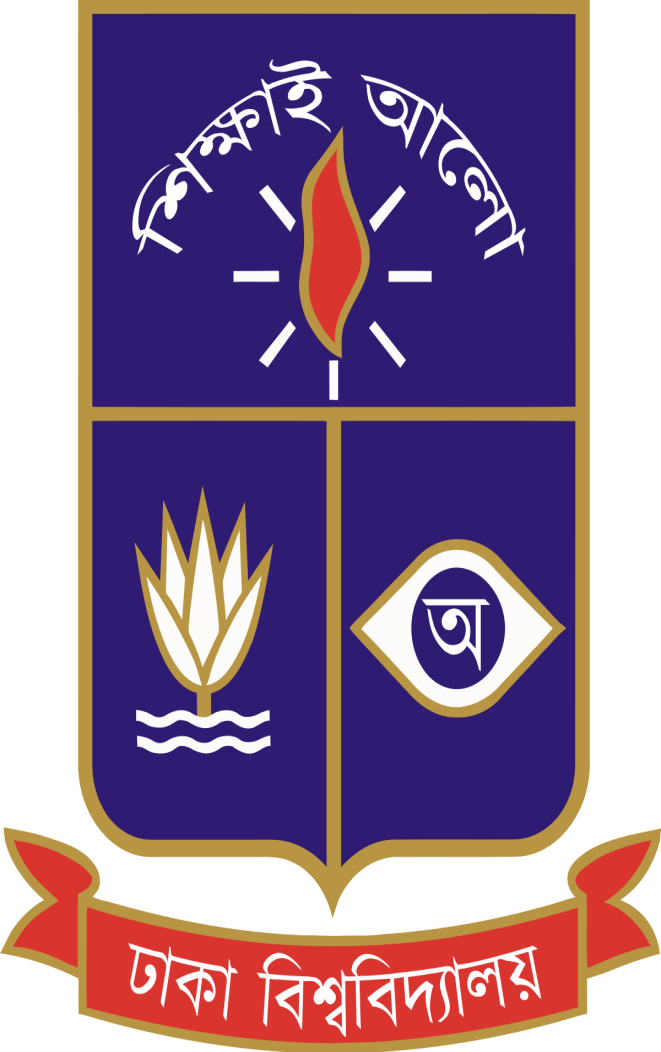 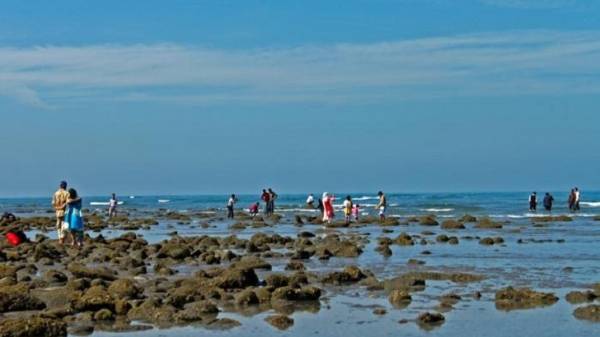 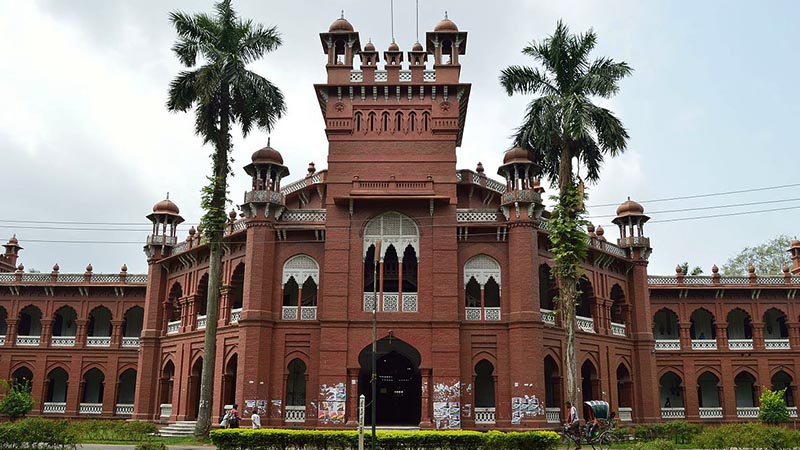 It is time I   --------------
It is high time we  ---------
Completing sentence
Rule -08
Would you mind
মনে কর তুমি
Structure
Would you mind +
Verb+ing + obj+?
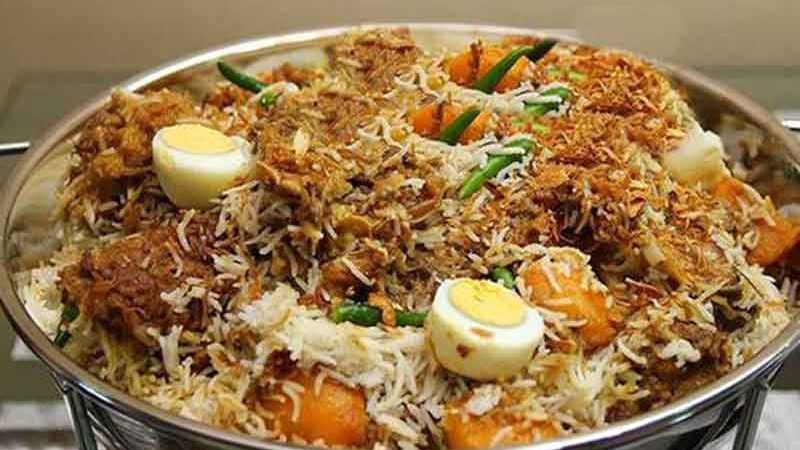 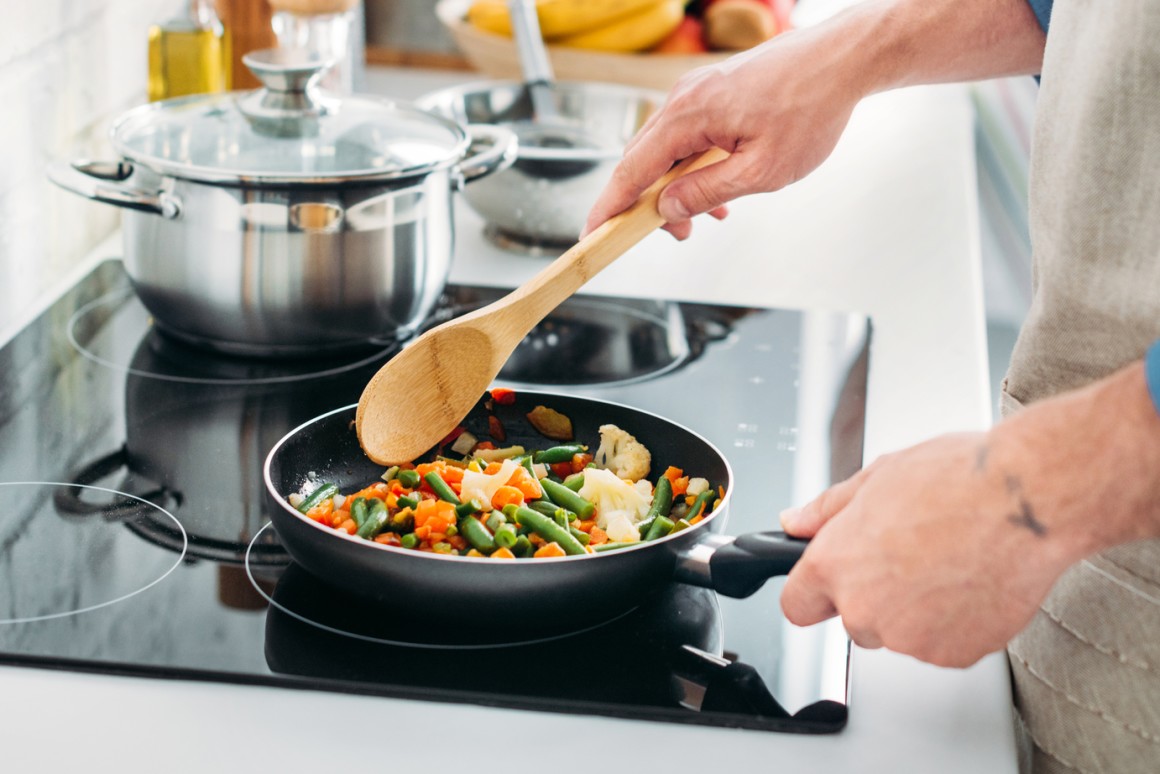 Would you mind
cooking biriany?
Let us practice the rule
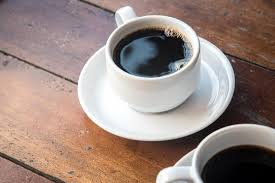 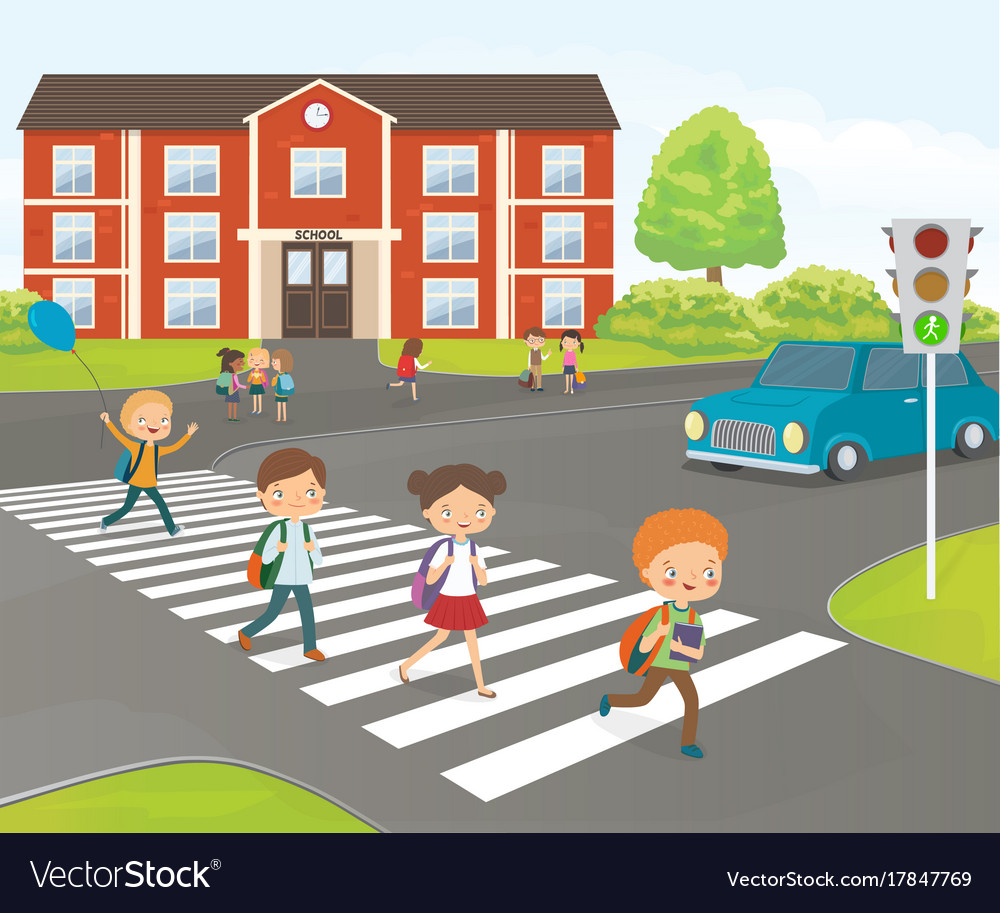 Would you mind  --------------
Would you mind  ---------
Completing sentence
Rule -09
Without +gerund
মাধ্যমে/দ্বারা
Structure
Without+verb+ing+obg+
Sub+m.a.v+ not+verb+obj
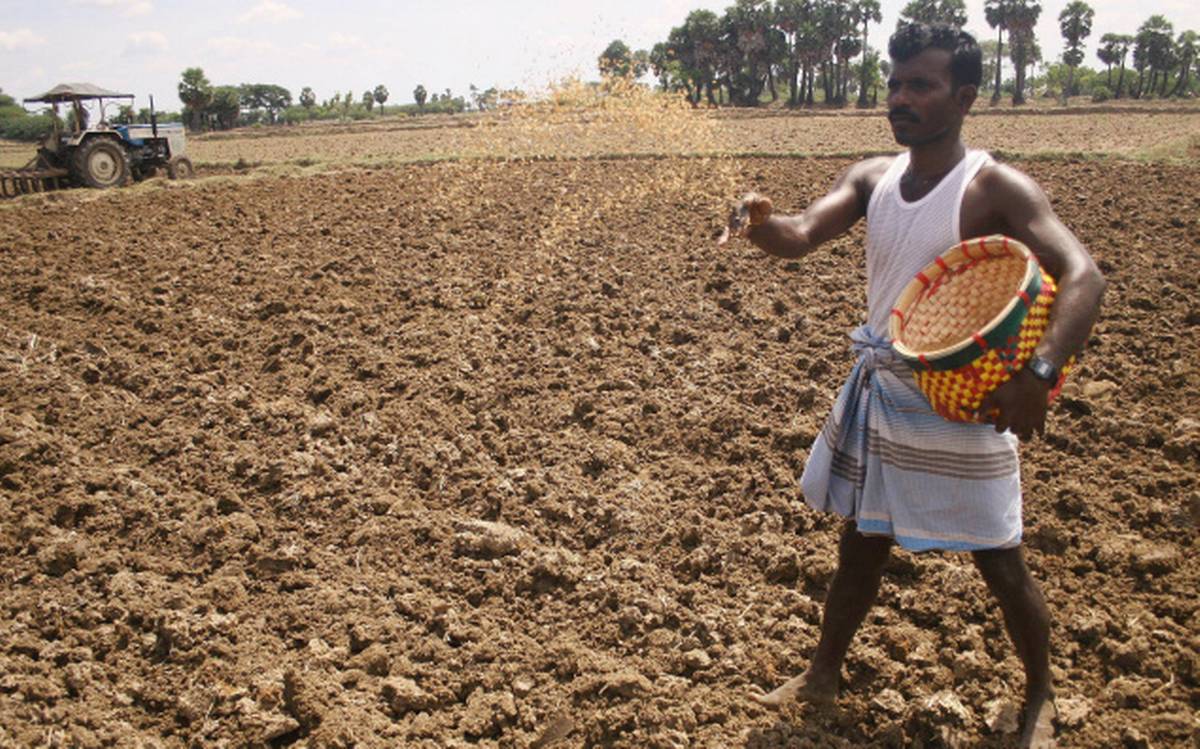 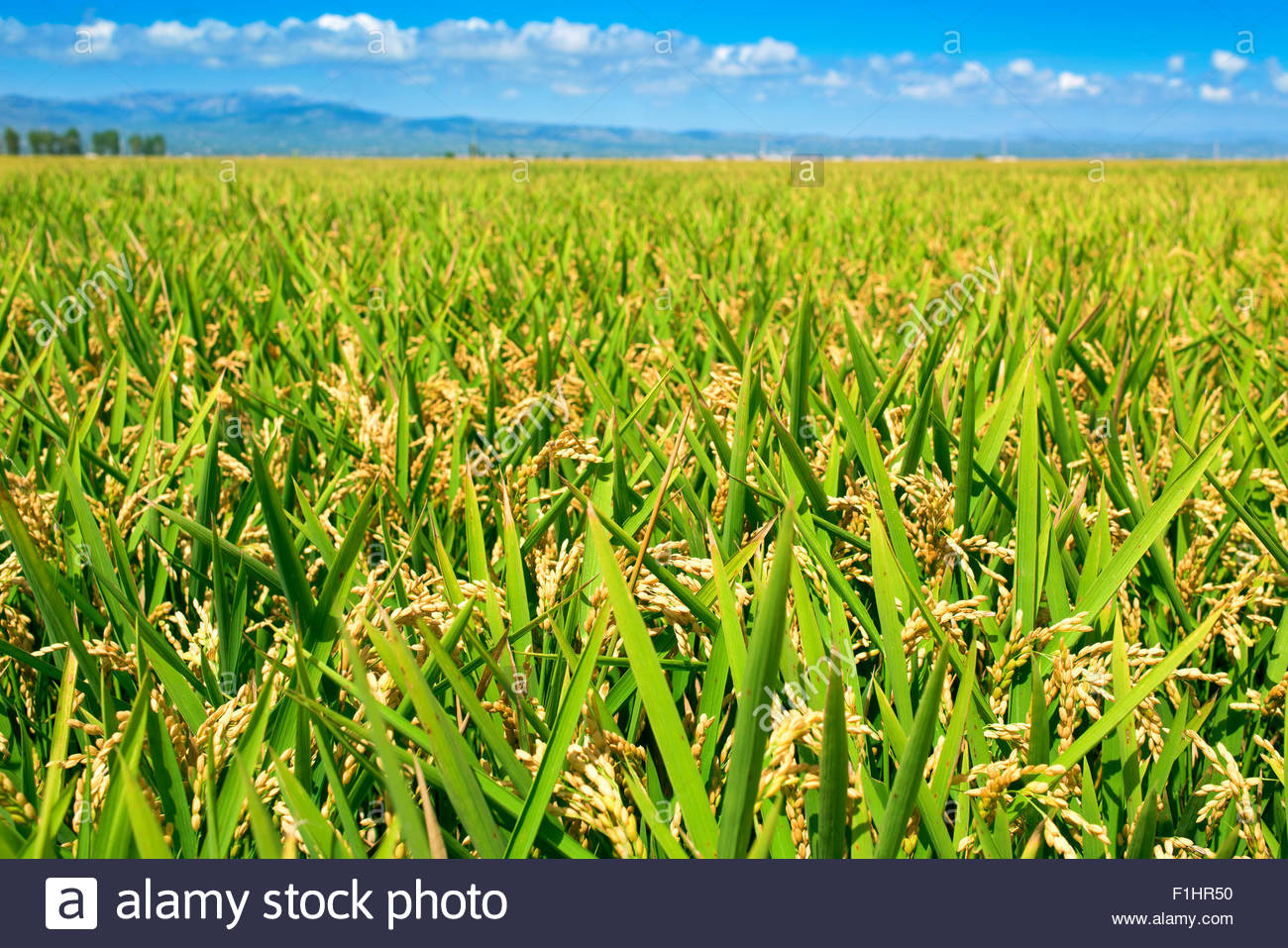 Without sowing seeds
We can not get harvest
Let us practice the rule
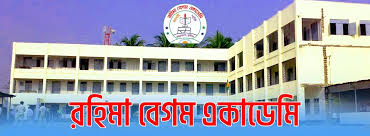 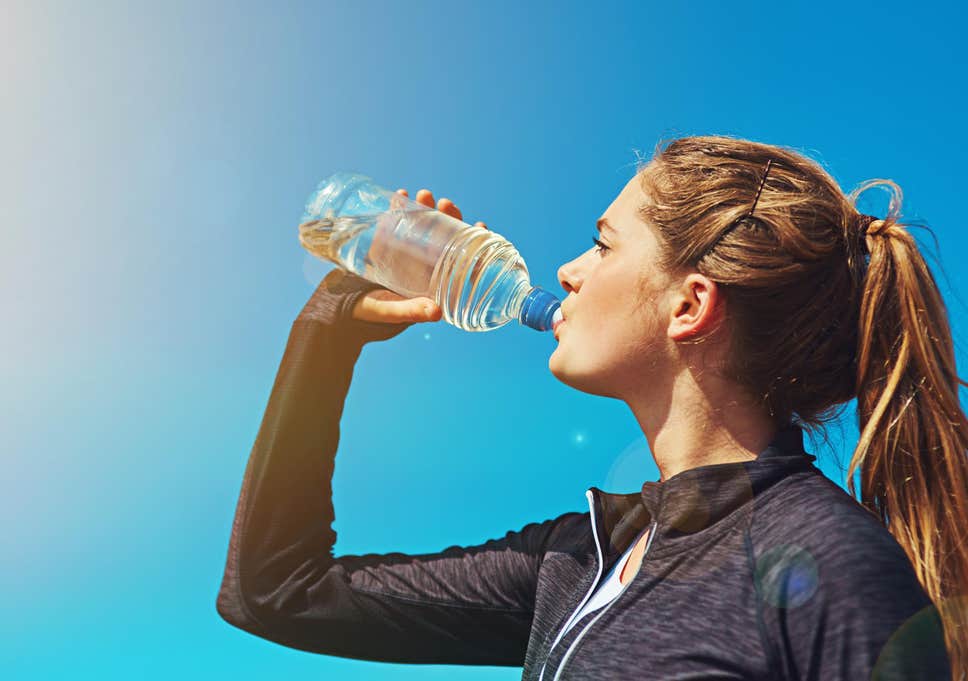 Without going to school  --------------
Without drinking pure water  -------
Completing sentence
Rule -10
By  +gerund
মাধ্যমে/দ্বারা
Structure
By +verb+ing+obg+
Sub+m.a.v+verb+obj
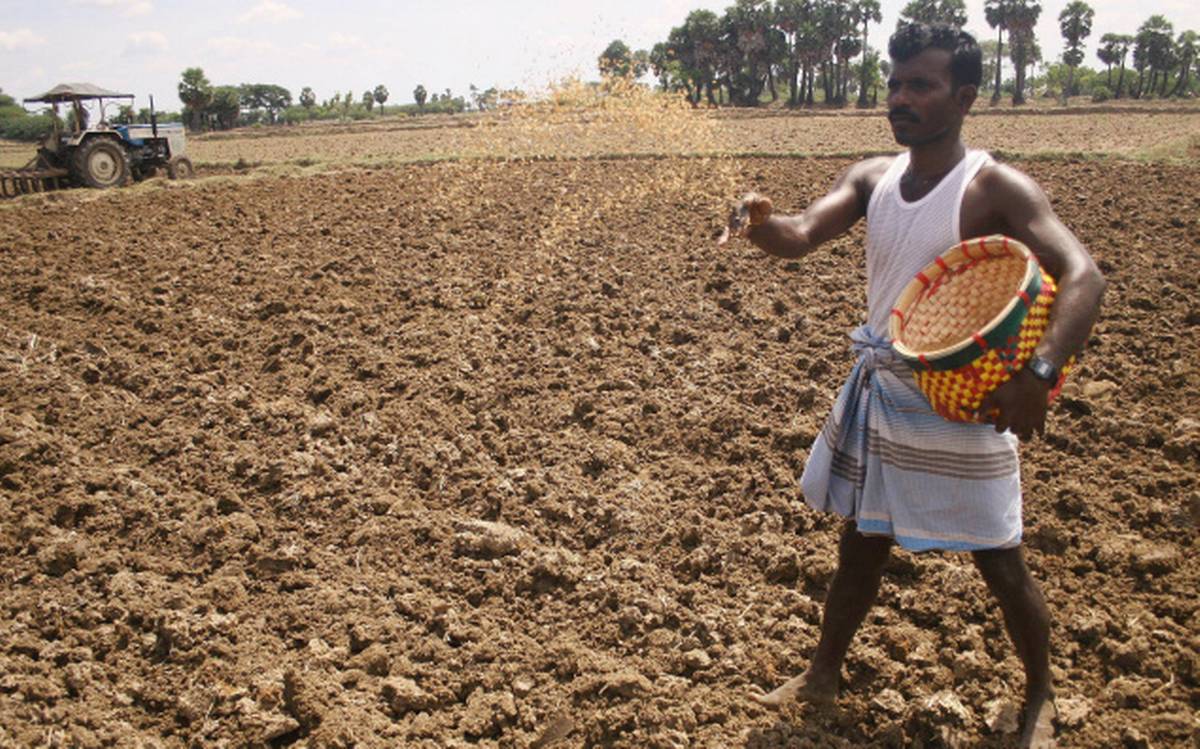 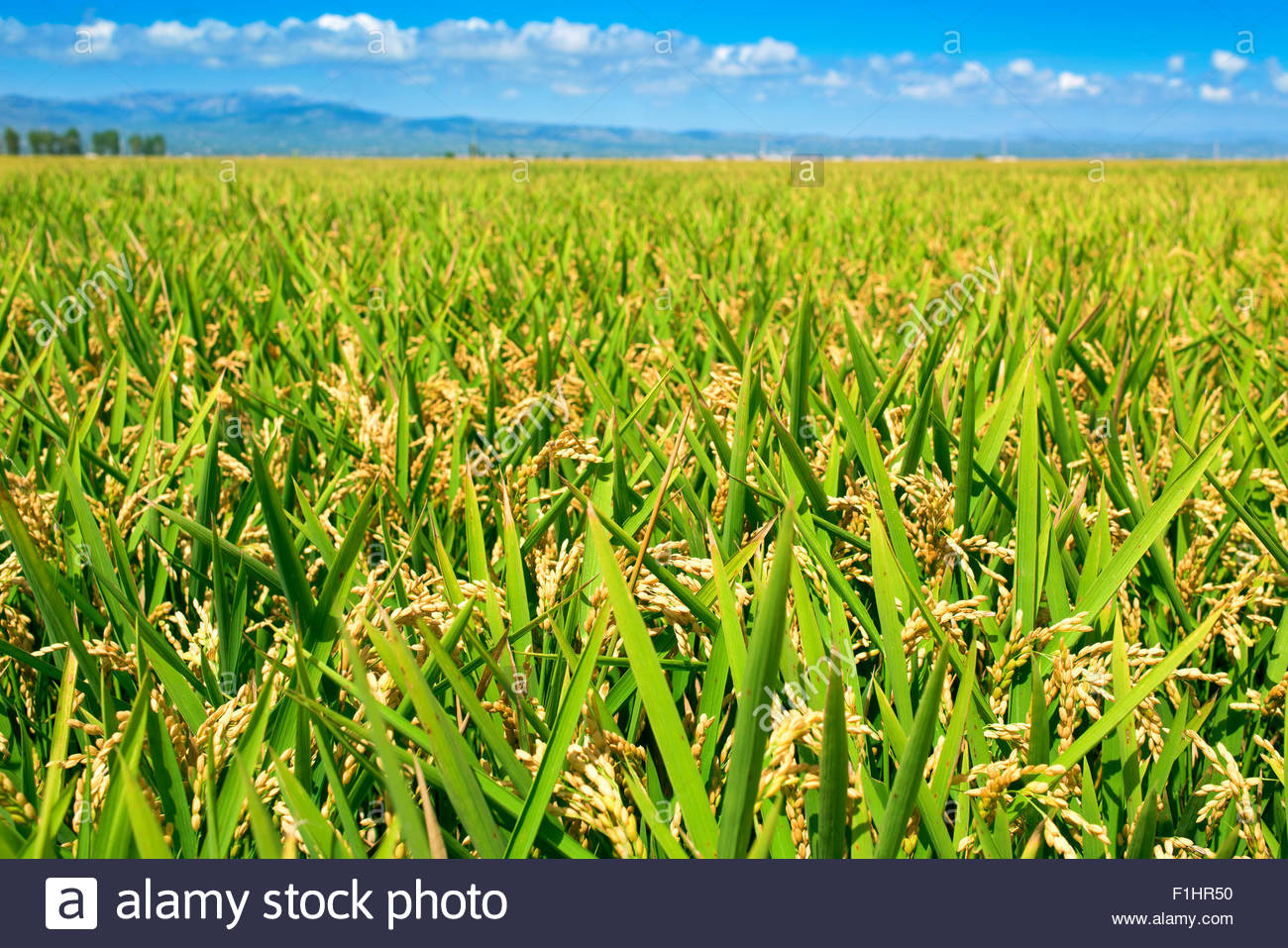 By sowing seeds
We can  get harvest
Let us practice the rule
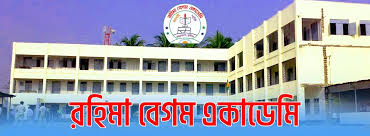 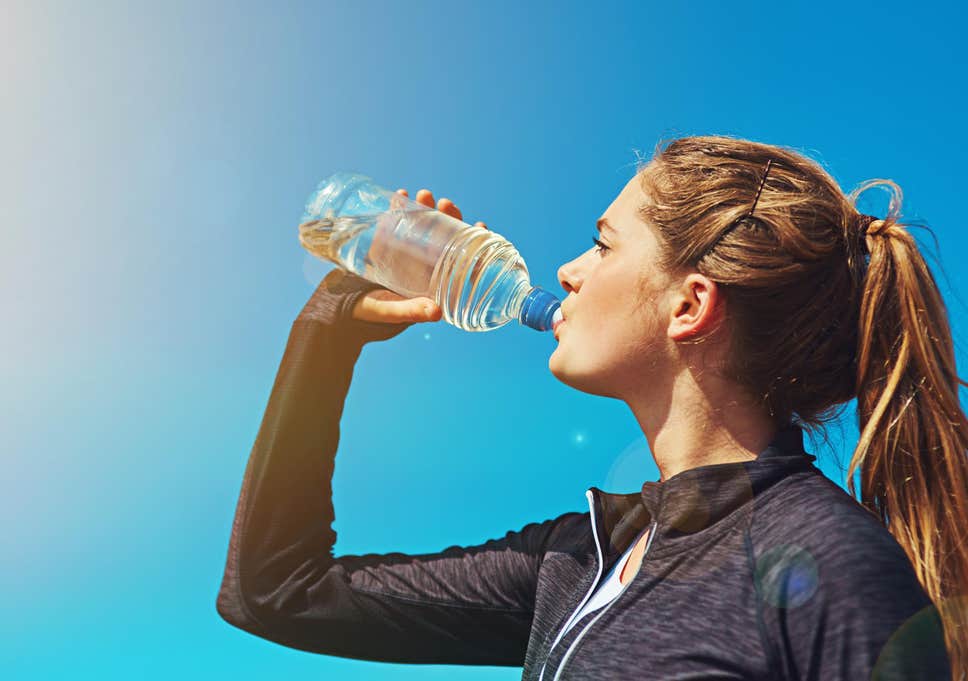 By  going to school  --------------
By  drinking pure water  -------
Home work
1. It is time ----------------
2.  It is high time we --------------------------
3.  Would you mind------------------
4. Without making a house-----------------------
5. By making a house---------------------------
To know more see part 3